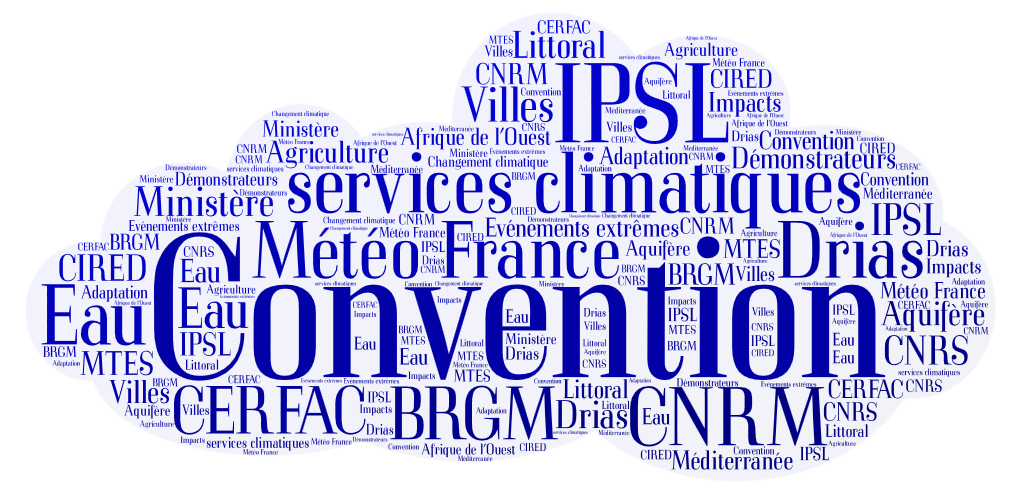 Actions de communication pour
La convention services climatiques
et gouvernance
Lancement de la convention services climatiques (Paris – 2 et 3 octobre 2017)
Programme de travail
Publications
une dizaine de publications scientifiques…
Newsletter
Brochure
Journées thématiques
Jan 2018; Jul 2018; Jan 2019; Jul 2019; Jan 2020 (p ex)
Colloque initial et final
Intégration dans les sites web
Résultats opérationnels site DRIAS
Site web de projet (sera sur http://cse.ipsl.fr)
Recrutement d’un chef de projet / communication
Lancement de la convention services climatiques (Paris – 2 et 3 octobre 2017)
Gouvernance
Coordination: S Planton, J.-M. Soubeyroux, R Vautard, lien avec le MTES, réunions régulières, présentation au CS IPSL [Labex/SC]

Comité de projet: Responsables WP et démonstrateur, réunions internes

Rapport à 18 mois

Rapport final
Lancement de la convention services climatiques (Paris – 2 et 3 octobre 2017)
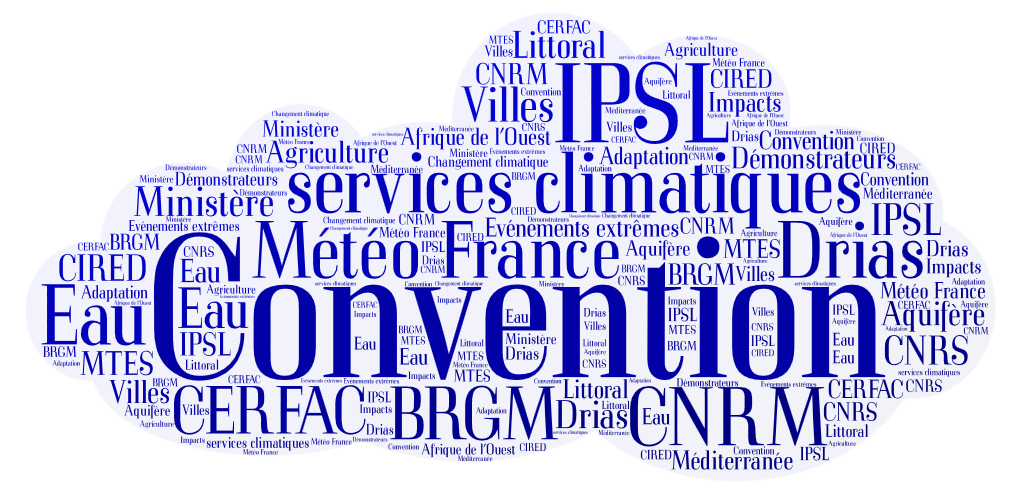 Publications - diffusion
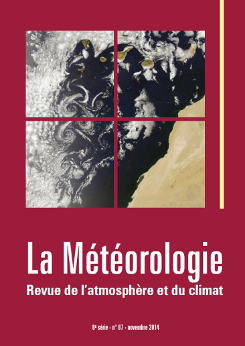 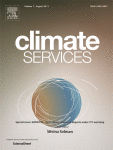 Publications scientifiques 
Publications dans météorologie, dans la revue Climate services. 
Fiches synthétiques pour décideurs

Edition d’une newsletter (actualités convention, news services climatiques…)
Utilisation des réseaux sociaux 
Twitter, LinkedIn,
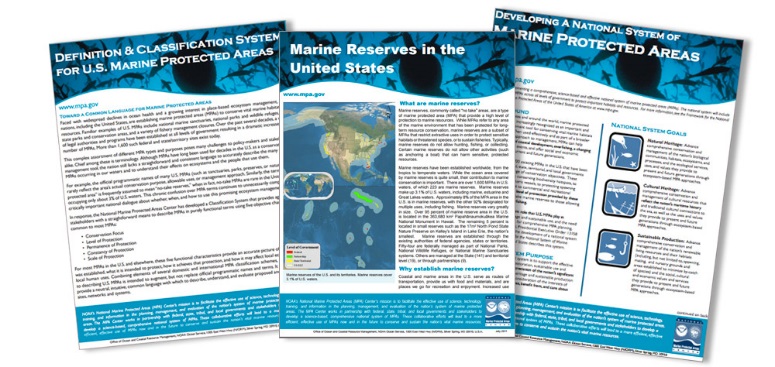 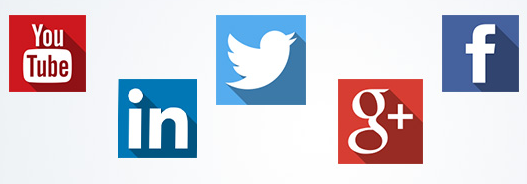 Lancement de la convention services climatiques (Paris – 2 et 3 octobre 2017)
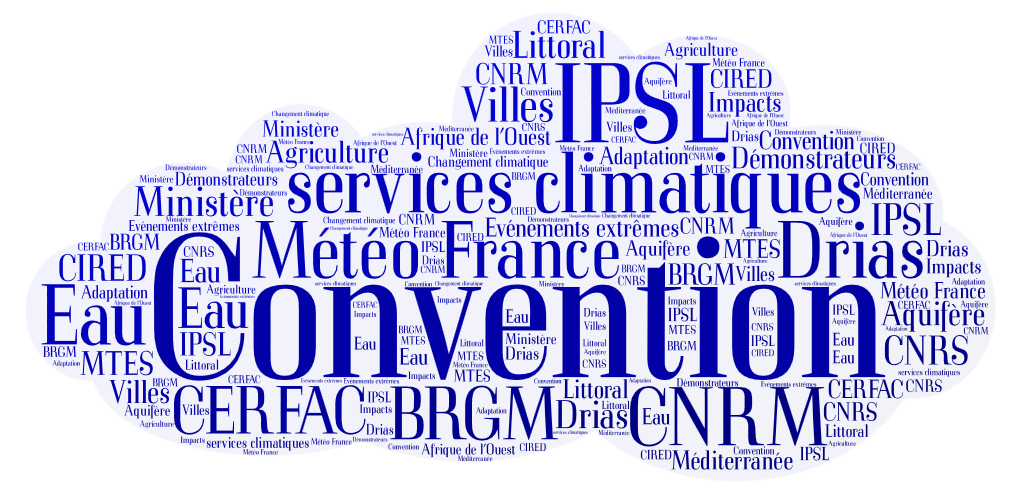 Organisation d’événements
Colloque initial et final
Journées thématiques (tous les 6 mois)

Communauté interdisciplinaire, industriels, PME’s, partie prenante, presse…
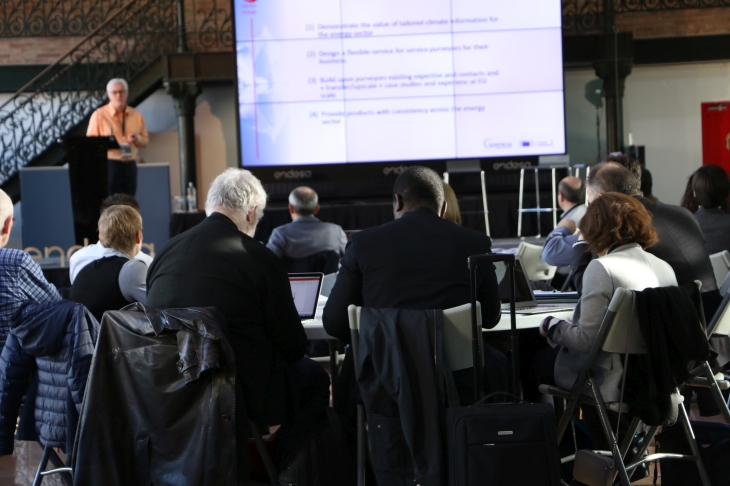 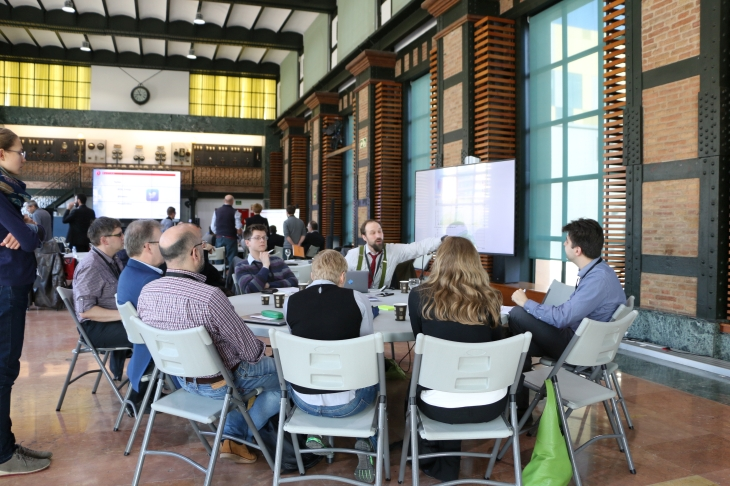 => Remonter les besoins des utilisateurs
Lancement de la convention services climatiques (Paris – 2 et 3 octobre 2017)
Thèmes à sélectionner
Journée sur les extrêmes : 26/01/2018

Autres thèmes:
Mobilisation des sciences sociales?
Services climatiques domaine marin?
Sujet lié à la ville, quelles données, simulations?
Autres?
Lancement de la convention services climatiques (Paris – 2 et 3 octobre 2017)
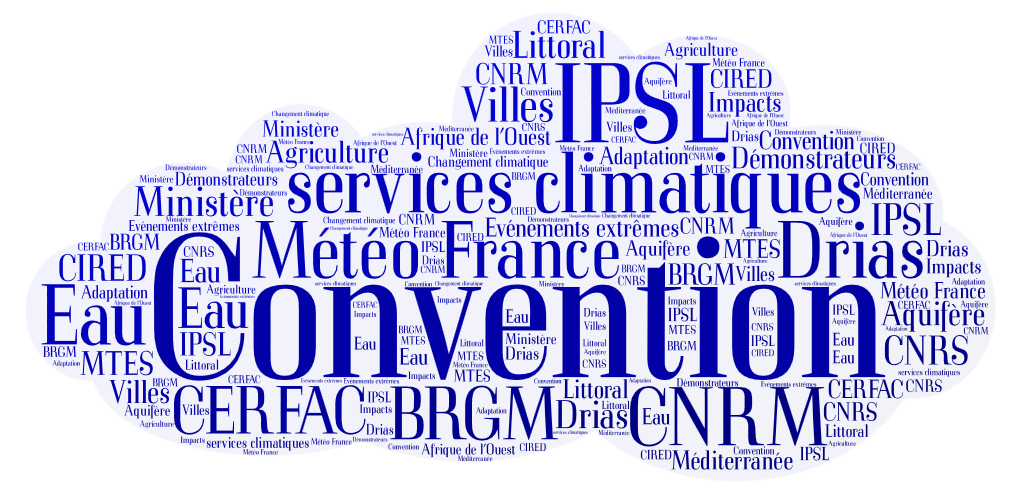 Maquette possible pour le site web
de la convention services climatiques
Lancement de la convention services climatiques (Paris – 2 et 3 octobre 2017)
Bannière (nom complet + photo)
Logo
Recherche
La convention services climatiques a pour mission de diffuser en accès libre un ensemble de données, de méthodes et de supports de formation permettant aux décideurs et industriels l'interprétation des projections climatiques, des événements extrêmes et des contributions nationales aux réductions d'émissions.
Formations
Démonstrateurs
Actualités
Journées thématiques
Publications 
Mise en ligne d’un nouveau démonstrateur.
Lancement des formations en ligne
Formations en ligne
Guides de bonnes pratiques
Turoriels
Accès aux démonstrateurs
Les cas d’études
Espace intranet de partage de documents internes
Liens vers les sites web des organisms participants
Discussion sur intégration dans DRIAS
Quid de la communication de GICN? 
Intégration de l’extremocope: quels éléments?
Quels sont les démonstrateurs dont les résultats pourront être intégré dans DRIAS?
Lancement de la convention services climatiques (Paris – 2 et 3 octobre 2017)
Autres éléments de communication?
Vidéos?

Webinars?

…
Lancement de la convention services climatiques (Paris – 2 et 3 octobre 2017)
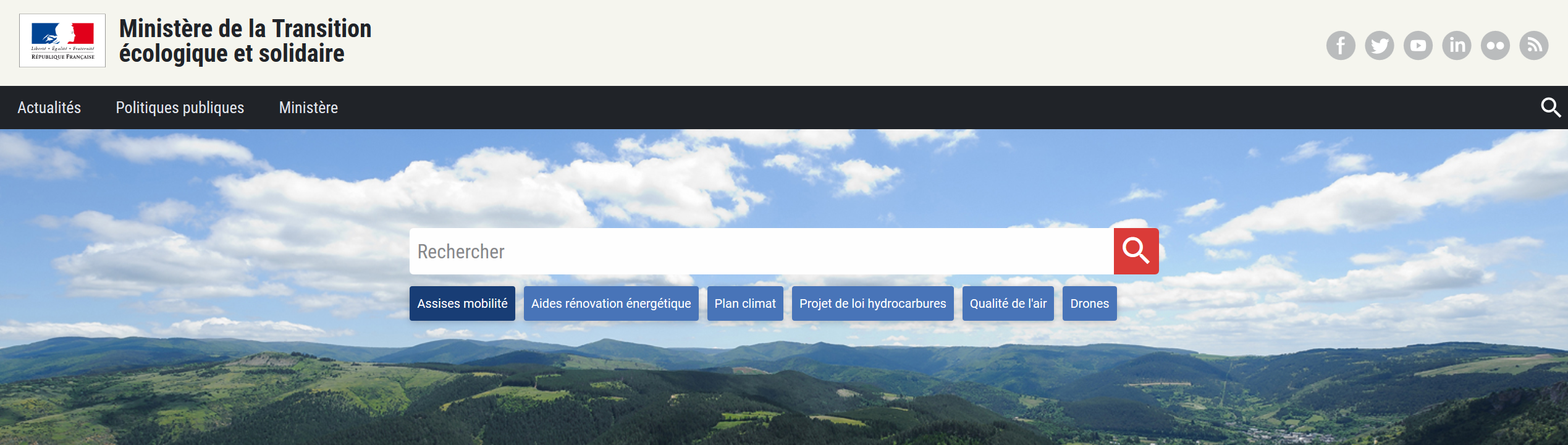 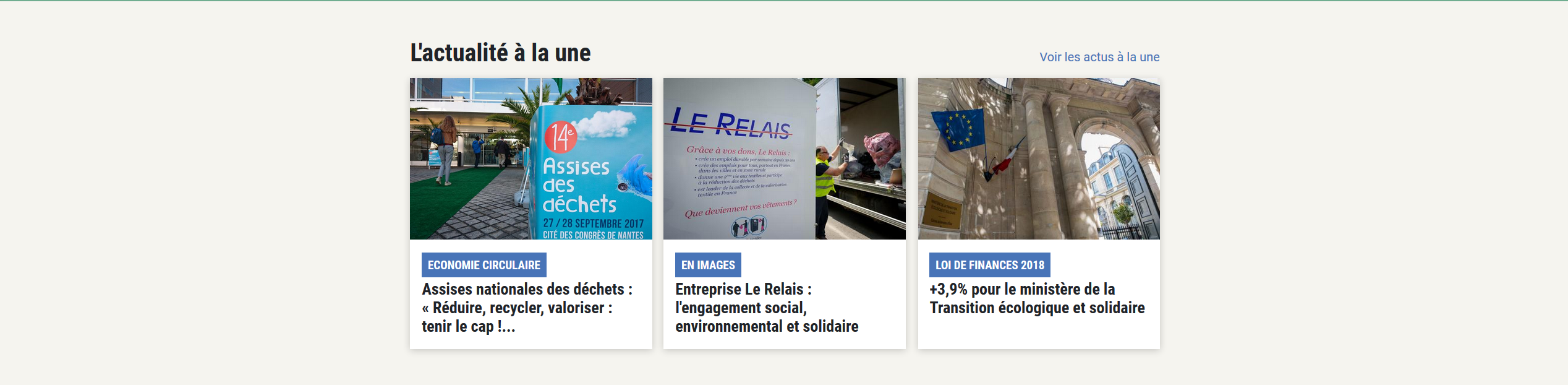 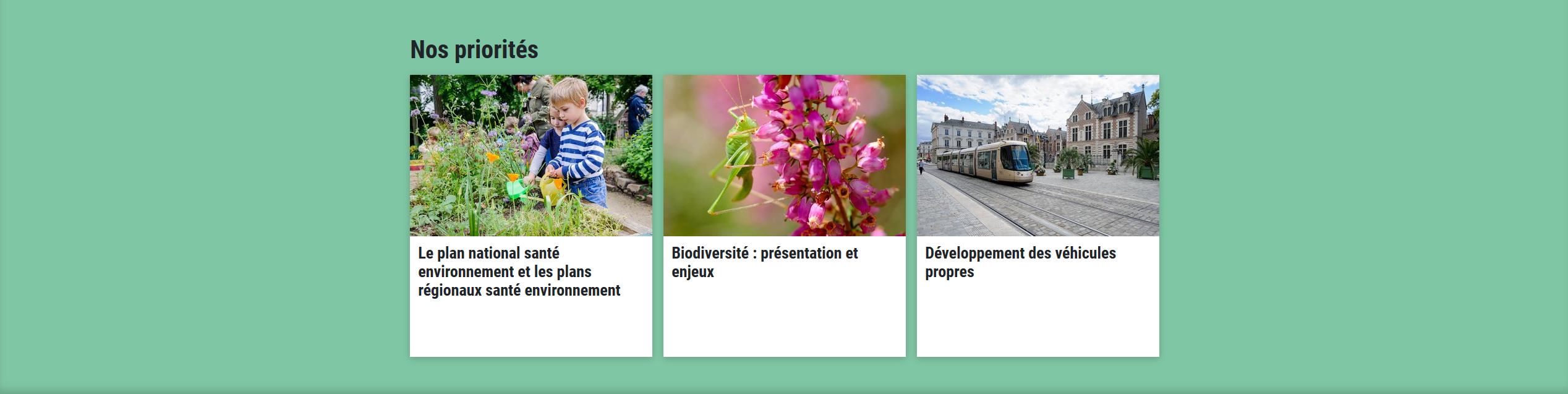